Природа сказала женщине: будь прекрасной, если можешь, мудрой, если хочешь, но благоразумной ты должна быть непременно.
Пьер Огюстен Бомарше
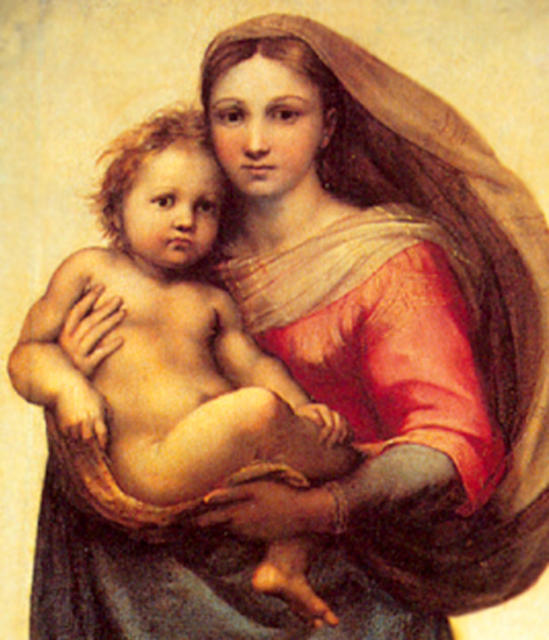 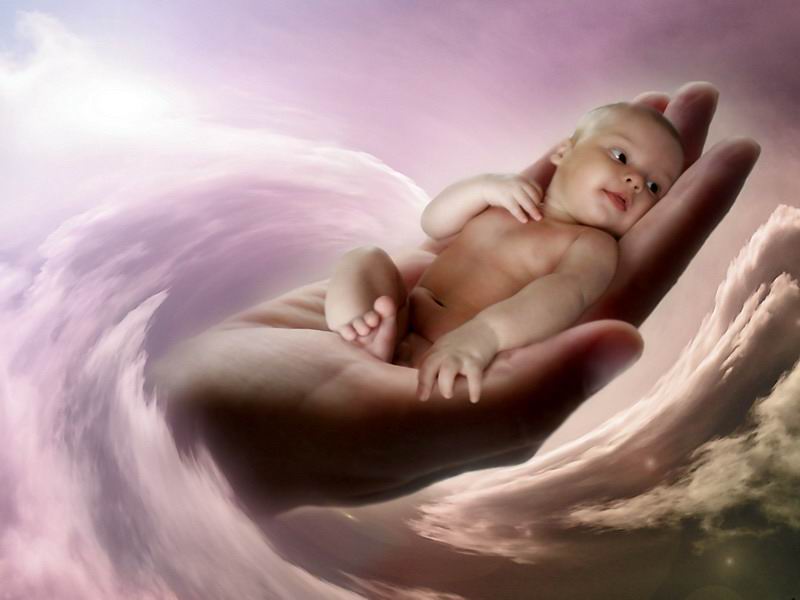 Ранняя беременность
Какую беременность принято считать ранней?
Подростко́вая бере́менность — это состояние беременности у несовершеннолетней девочки-подростка (обычно, в возрасте 13-18 лет)
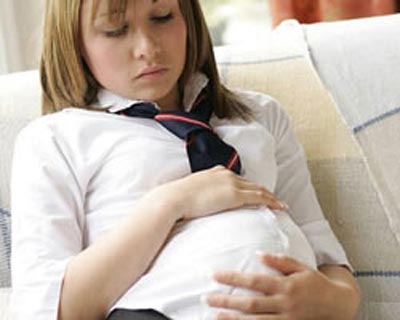 В каком возрасте, на ваш взгляд, можно начинать интимные отношения с противоположным полом?
Типичные ситуации, которые могут привести к ранней беременности
«Рискованное» поведение
Беременность «запланированная»
Изнасилование
Беременность по неведению
От кого Вы получили информацию по вопросам интимных отношений?
Что побуждает подростков к 
раннему вступлению в интимные связи?
Что побуждает к раннему вступлению в интимные связи?
Желание удержать любовь -57
Потому, что все так делают – 20
Утверждение своего «Я» -13
Демонстрация своей независимости – 8
Желание стать популярной / популярным -7
Чувство одиночества – 5
Любовь -2
Ранняя беременность, если это случилось…???
Проблемы ранней беременности
Здоровье
Психологи-ческая
проблема
Социальная проблема
Проблема здоровья при ранней беременности
Анемия
Гипертония
Токсикоз
Выкидыш
Осложнения в течение родов
Недоношенность
Родовые травмы
Предрасположенность новорожденного к отставанию в умственном и физическом развитии
Психологическая проблема при ранней беременности
Шок
Паника 
Подавленность
Чувство вины
Страх 
Трудности в межличностных отношениях будущих родителей или полное их отсутствие
Уход в себя
Социальная проблема при ранней беременности
Осуждение окружающих
Сложности с образовательной и профессиональной состоятельностью
Отсутствие достаточного количества денег
Проблемы с социальной адаптацией в роли матери
Социальное сиротство
Что делать?
Что делать?
Все против



Аборт
Свадьба
  

 
Мать –одиночка
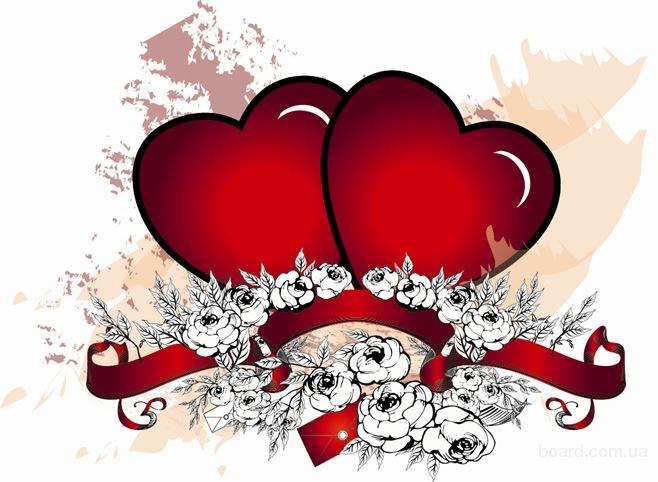 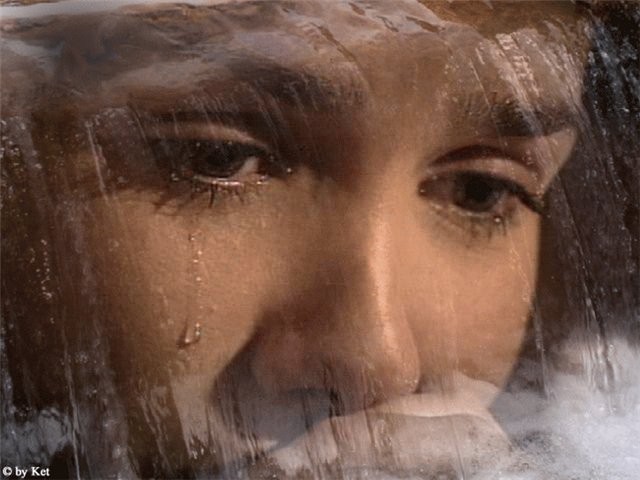 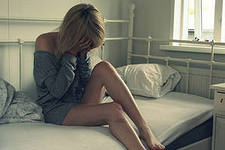 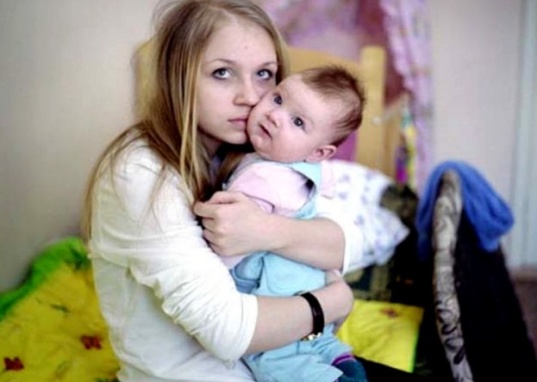 Сохраните ли Вы, если это произойдет, раннюю беременность?
Да – 55
Нет – 9
Не знаю - 31
Как Вы относитесь к факту ранней беременности?
К кому Вы обратитесь с новостью о вашей беременности?
Кто виноват в ранней беременности ?
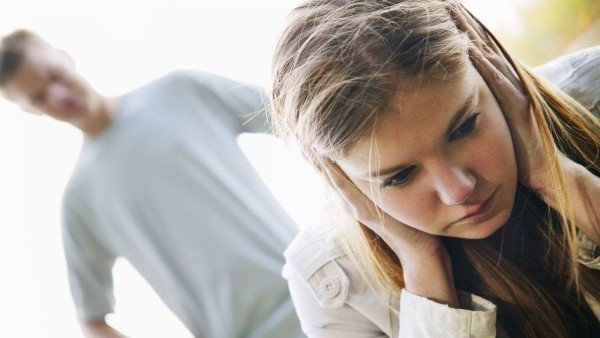 Кто виноват в ранней беременности ?
Знаете ли Вы противозачаточные средства?
Знаю – 100%
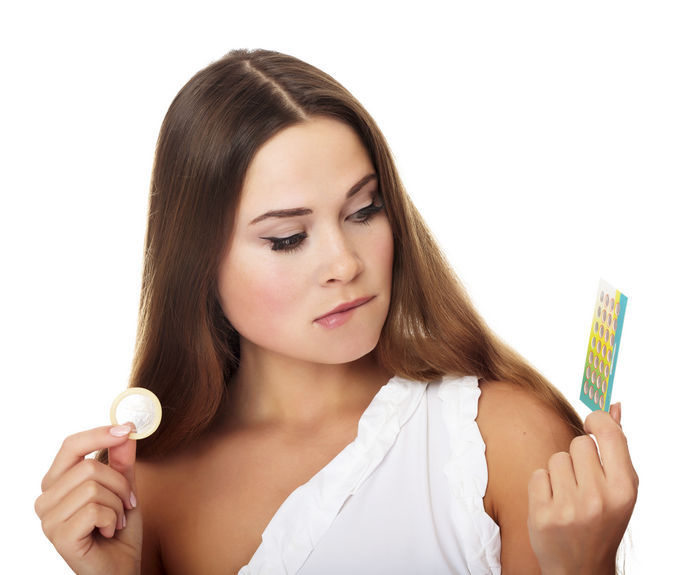 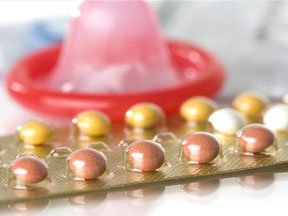 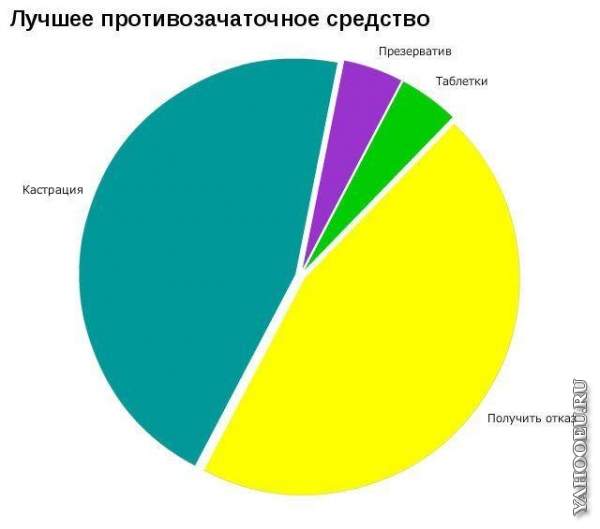 Знаете ли Вы, какие заболевания передаются половым путем?Да – 100%
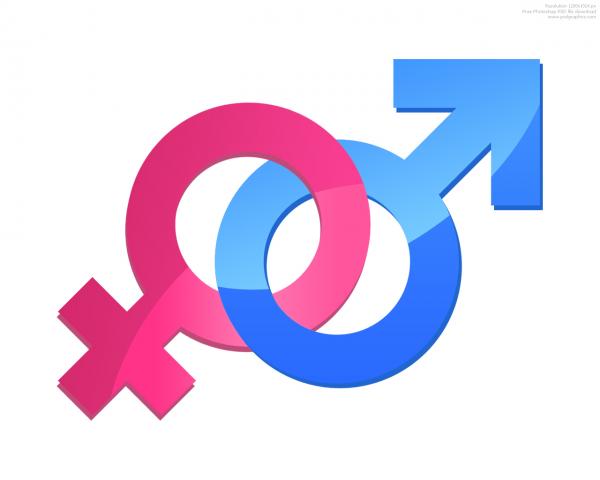 Доверительные отношения родителей с ребенком-подростком, включающие откровенные разговоры на «запретные» темы
     Половое воспитание подростков в школе и учебном заведении, демонстрация фильмов, проведение соответствующих лекций
         Предоставление разнообразной и полной информации о методах контрацепции
«Моей самой большой мечтой остается семья…»
«Мы не можем вырвать из нашей жизни ни одной страницы, но можем бросить в огонь всю книгу.»                     Жорж Санд (Аврора Дюпен)